Volante: 1 Fecha: XXXX   Localidad:  xxxxxxxx  Contrato:   xxxx de xxxx
El XXXX (tramo o barrio)
¡Ya tiene nueva cara!
Han finalizado las actividades de mantenimiento /conservación/ rehabilitación vial/espacio público de este tramo/puente, que mejorará la calidad de vida de los habitantes de los barrios xxxxxxx y (escriba otro beneficio). 

Recomendamos a la comunidad seguir estas recomendaciones para  la adecuada conservación de las obras:

 Listar las recomendaciones de sostenibilidad
Foto de antes
Foto de ahora
IDU en línea:
www.idu.gov.co
Línea gratuita: 
01800 0910312
Atención al ciudadano:
341 22 14 – 338 75 55
atnciudadano@idu.gov.co
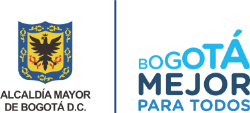 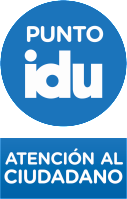 Más información sobre el proyecto en:
Dirección (si aplica) 
Horario de atención
Teléfonos: 
Correo electrónico: